Memory Management
Professor Ken Birman
CS4414 Lecture 5
Cornell CS4414 - Fall 2021.
1
Idea map for today
Address space for a Linux process: many kinds of segments
Global objects live in data segments
Understanding where an object resides is very important in modern systems.  In C++, you can’t write correct code unless you master this topic
Inline objects live on the stack
If time permits: How malloc manages the heap
Dynamically created objects live in the heap
Cornell CS4414 - Fall 2021.
2
What happens when you run a command?
Linux really has three concepts of what a command can be
The bash shell has some built-in commands
You can take any sequence of commands and put them in a file, change its mode to “executable”, and then the file name behaves like a Linux command.  You can even pass it arguments, include loops, etc!
A compiled program, perhaps starting with C++ source
Cornell CS4414 - Fall 2021.
3
What happens when you run a program?
Bash sees that you are trying to execute a program – it finds the file and checks, and learns that it is an executable (and remembers this, for quicker future responses)

Bash uses Linux to prepare an address space and then load and execute the program in the new address space.  This is done with the fork and exec systems calls.  (Both have several variants).
We’ll discuss later… details not important today
Cornell CS4414 - Fall 2021.
4
…
Address space?
A page is a 4K block of memory
0
Every program runs in an isolated address context.

Within it, the addresses your program sees are “virtual”.  They don’t match directly to addresses in physical memory.  

A “page table” managed by Linux maps virtual to physical, at a granularity that would usually be 4k (4096) bytes per page.
Cornell CS4414 - Fall 2021.
5
… pages are grouped into segments
Rather than just treating memory as one range of pages from address 0 to whatever the current size needed might be, Linux is segmented.  There are often gaps between them.

Definition: A segment is just a range of virtual memory with some base address, and some total size, and access rules.

One segment might be as small as a single page, or could be huge with many pages.  We don’t normally worry about page boundaries
Cornell CS4414 - Fall 2021.
6
A few segment types Linux supports
Code: This kind of segment holds compiled machine instructions
Data:  Uses for constants and initialized global objects
Stack:  A stack segment is used for memory needed to call methods, or for inline variables (I’ll show you an example).
Heap:  A heap segment is used for dynamically allocated memory that will be used for longer periods (again, I’ll show you)
Mapped files:  The file can be accessed as a byte[] vector!
Cornell CS4414 - Fall 2021.
7
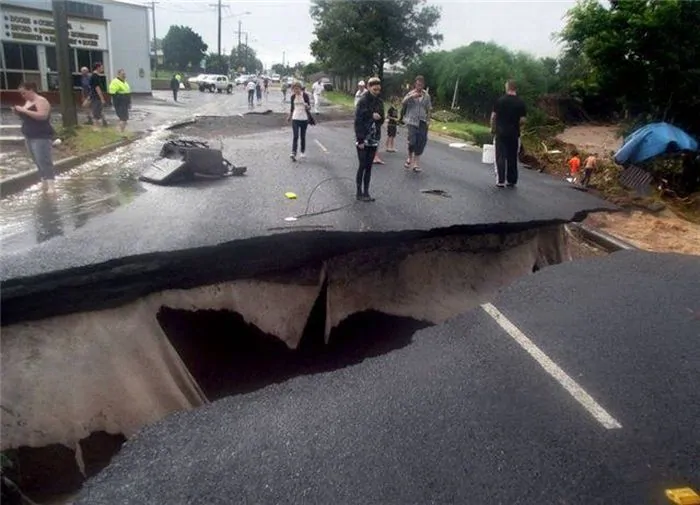 Gaps
The address space will often have “holes” in it.

These are ranges of memory that don’t correspond to any allocated page.

If you try and access those regions, you’ll get a segmentation fault and your process will crash.
Cornell CS4414 - Fall 2021.
8
Stacks, Heaps
Our programs often need to dynamically allocate memory to hold new objects.  Later they might free that memory. 

The stack and the heap are two resources for doing this.
Cornell CS4414 - Fall 2021.
9
Stacks versus Heaps
A stack is a managed region of memory that has a concept of a stack pointer.  You “push” objects on the stack, and the stack pointer changes (the value gets smaller) by the size of the object
… later you “pop” the object and the stack pointer gets larger.
Stack segment encloses the entire stack.  But not all of it is “in use”
… pop 91
Push 77
Push 91
Bottom
Bottom
Bottom
Bottom
Stack pointer points to the top element
77
77
77
91
In Linux, stacks always grow from big addresses down towards small addresses
Cornell CS4414 - Fall 2021.
10
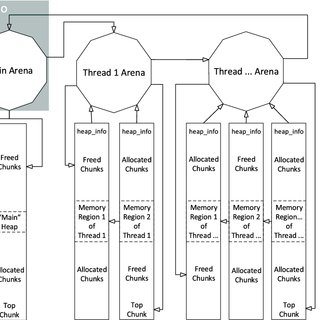 … Heaps
A heap is a memory segment accesed via malloc/free NUMA heaps:  Linux maintains one heap region (pool) per DRAM module, tries put your new memory “close” to your thread.
Cornell CS4414 - Fall 2021.
11
Initialization
In C++ we normally use objects with constructors that initialize the fields to desired values.

For this reason, new memory won’t be automatically zeroed: you’ll put the values you want into that memory.  Data segment is initially zero, but that is really a special case.

Of course you can always zero a memory region “by hand”
Cornell CS4414 - Fall 2021.
12
Your C++ program “controls” where the variables it uses will live
int     cat_count = 0;                    // Global: Lives in a data segment
class Cat {                                  //  Definition: Used only by g++  public:      int cat_id;                             //  The object will have space for a 32-bit int      std::string name;                    //  … and for a “string object”      Cat(std::string given_name) {  // Constructor to initialize a new Cat instance            name = given_name;            cat_id = cat_count++;       }}
Cornell CS4414 - Fall 2021.
13
Your C++ program “controls” where the variables it uses will live
external Cat   fluffy;    // Global, initialized “elsewhere”
Cat   irma(“Irma”);       // Global, initialized here.  Object will live in data segment
int main(int argc, char** argv) {
           Cat  streetcat(“Grizabella”);                   // Stack, created now, actually on the stack.                                                                        // The object will be deallocated when scope exits
           Cat  *catptr = new Cat(“Mistophelles”);   // Heap!  Remains allocated until you call delete
}
Scope:  The execution block in which the variable is accessible
Cornell CS4414 - Fall 2021.
14
Puzzle: Where is the byte[] for strings?
We used std::string to hold the cat names.  Where is the memory?

Internally, a std::string includes a pointer to a character array: a byte vector, terminated with a null byte (‘\0’).

But where is the string itself, in memory?
In the heap!  std::string makes a copy using malloc and memcpy
If you copy a std::string, a heap char string is made by the copy constructor
Cornell CS4414 - Fall 2021.
15
Malloc and free
You don’t see it, but internally, C++ implements new using malloc, and delete using free.  These are library methods built in C that manage pools of memory: one per DRAM module on your NUMA computer.

Notice that new and delete are not needed for global or stack-allocated objects.  Question: why not?
Cornell CS4414 - Fall 2021.
16
Global and Stack allocation
A global object will be assigned space in the data segment.  The compiler handles this, and runs the constructor either at compile time, or (if the constructor uses things that aren’t constants), when the program starts execution.

A stack allocated object will be assigned a chunk of space on the stack when the line of code executes to create the object.  The constructor runs when this occurs.
Cornell CS4414 - Fall 2021.
17
The stack is also used for method calls
Roles of the stack:
   Hold return PC
   Hold stack-allocated data 
   Hold values of registers that will temporarily be used   but then restored to whatever was previously in them
   Hold method arguments that don’t fit into registers
   Hold results from a method, if the result is “large”
Cornell CS4414 - Fall 2021.
18
Calling a method…
C++ generates code to put arguments into registers, or onto the stack.  It has its own rules to decide which case applies.

The Intel hardware automatically pushes the caller’s PC to the stack.  Later it uses this to return to where the call was done.

On return, Intel pops the PC from the stack.  C++ pops anything it pushed, and we are back to the state from before the call.
Cornell CS4414 - Fall 2021.
19
C++ Notations for accessing things
C++ has a concept of a “namespace” used to understand the variable you are referencing.    

For example, std::queue is a reference to a class called queue that was defined in the standard library (std:: means “standard”)

Pronunciation hint:  Ken just says “st-it-id” for std::
Cornell CS4414 - Fall 2021.
20
Variables versus pointers
Suppose some variable cat is in the current scope, and we access it.  Some examples:

           auto cat2 = cat;         //  Constructs a copy
           cid = cat.cat_id;         //  References a member
           auto cptr = &cat;        // Creates a pointer to cat
Cornell CS4414 - Fall 2021.
21
Pointer: A variable holding an address
A pointer variable has a 64-bit number in it: a memory location.

You need to make sure it points to a sensible place!  

But then can access members, like cptr  cat_id.  (*cptr).cat_id is equivalent:  (*cptr) “is” the cat object that cptr points to.
Cornell CS4414 - Fall 2021.
22
Access by reference
Often you see methods with types like this:

                int sum(const int& a, const int& b) { return a+b; }

The & “a will be a reference to the argument”  Thus, a acts like a second name – an alias – for the argument supplied by the caller.  
The by reference notation, &, can only be used if the passed argument is a variable – it could appear on the left side of an “=“
Cornell CS4414 - Fall 2021.
23
C++ allows reference return values
For example, you can write a method that returns a reference to some object that is in an array, or even one it just created!

But beware…. A reference or pointer to an object on the stack will be “unsafe” if that stack scope terminates!

And a reference or pointer into the heap is only valid as long as you haven’t deleted the object in the heap that it points to!
Cornell CS4414 - Fall 2021.
24
Arrays use a form of references
C++ has two concepts of array indexing.

If myvec is of type int[10], then myvec[k] is the k’th element.  Note that C++ doesn’t check for illegal index values!

But you can also “overload” the [ ] operator for classes of your own.  For example, cat.litter[k] could be the k’th kitten in a list.
Overloaded operators become method calls, to methods defined by the class
Cornell CS4414 - Fall 2021.
25
Shared_ptr
When working with pointers, people often call malloc, but then forget to call free.  C++ isn’t garbage collected, so the malloc’ed objects will linger for as long as the program runs.

This is called a memory leak.  The heap segment grows and grows.  Eventually a process can run out of space and crash.
Cornell CS4414 - Fall 2021.
26
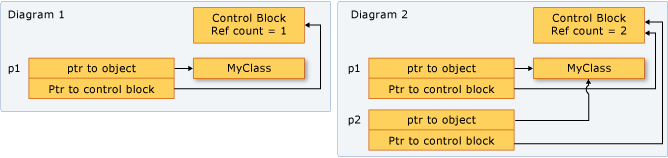 Shared_ptr
Professional C++ developers prefer not to use pointers directly.  We “wrap” them in a shared_ptr template.

With a shared_ptr, when the object has no more references to it, the delete method is called automatically.

This adds garbage collection to C++, in a controlled form!
https://docs.microsoft.com/en-us/cpp/cpp/how-to-create-and-use-shared-ptr-instances?view=vs-2019
Cornell CS4414 - Fall 2021.
27
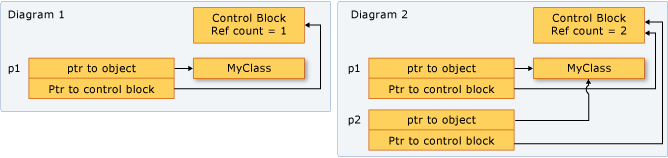 Shared_ptr
Example:
      auto my_ptr = new shared_ptr<foo>(constructor args);

     auto ptr_2 = my_ptr;   // Auto-increments reference count!

 When a shared_ptr goes out of scope, the reference count is decremented automatically.  Delete is called if it reaches 0.
Cornell CS4414 - Fall 2021.
28
Use a shared_ptr like any pointer
Suppose foo has a field “name”.

With a foo* pt, you write ptname;  pt holds an address.

With a shared_ptr<foo> pt, you use the identical notation!  The shared pointer object holds the address of the foo object.  By overloading the  operator, the shared_ptr mimics a pointer!
Cornell CS4414 - Fall 2021.
29
Memory Leak
Suppose that your program includes code that might be causing a memory leak.

The memory is consumed, but never released, so the heap gets larger and larger.  You’ll see this in “top” and your program will slow down when the memory region gets really large.

Best tool for finding leaks: valgrind
Cornell CS4414 - Fall 2021.
30
Malloc is “inexpensive” but not free
It maintains a big pool of memory and uses various techniques to try and keep memory compact.
  Fragmentation.  Refers to an accumulation of tiny chunks of memory    that can’t be reused because they are too small for most purposes.
  Compaction.  Free looks for chances to combine small chunks into    larger ones, which are more likely to be useful in future mallocs.

This is different from garbage collection, which refers to mechanisms that automatically free an object that no longer has any references to it.
Cornell CS4414 - Fall 2021.
31
Malloc/free implement dynamic memory management for C++
One worry: malloc is not infinitely fast and can be a bottleneck.

Many performance-intensive applications maintain freelists:  
  Only use malloc if the free list is empty.
  This reduces the pressure on the malloc/free subsystem.
Cornell CS4414 - Fall 2021.
32
How a freelist works
When you create your class Foo, you also maintain a list of pointers to  freed Foo objects:   std::list<Foo*> freelist;

Suppose fptr points to a Foo (allocated using new):
 When finished with fptr, put it on the freelist (and don’t delete it).  The    destructor won’t run: fptr is still in use.
  When you need another Foo, check to see if there is a free one on the     list.  If so, reuse it instead of creating a new object.
Cornell CS4414 - Fall 2021.
33
Which segments hold which kinds of memory?
Let’s tour the computer from the hardware “up”.

The NUMA computer has a big memory region that encompasses all memory on the machine.  Any thread with permission can access any part of this memory (local memory is cheapest).

There may also be memory regions associated with devices such as computer displays, cameras, etc.
Cornell CS4414 - Fall 2021.
34
Visualizing an active process
DLL segment

C++ Standard Library
Stack
Data segment for DLL
Code segment

void main(int argc, char* argv) { …. }
DLL segment

Linux system calls
Data segment

int my_counter = 0;
Data segment for DLL
Thread, has an associated stack
Heap segment

Managed by malloc/free
Mapped File
Cornell CS4414 - Fall 2021.
35
Different threads in one process share the same address space
The memory of a computer is actually linear, although with gaps used in various ways by the hardware and operating system.

We “think” of the address space as if each thread was next to the other threads, but if you look at the addresses each has its own memory segment.

Linux manages a “mapping” from the addresses each process sees to the actual physical memory.  Called a “page table”.
Cornell CS4414 - Fall 2021.
36
Visualizing an active process
Stack
Stack
Shared DLL segment

C++ Standard Library
Stack
Shared code segment

void main(int argc, char* argv) { …. }
Shared Data segment for DLL
Shared global data segment

int my_counter = 0;
Shared DLL segment

Linux system calls
Threads, each has an associated stack
Heap segment

Managed by malloc/free
Shared Data segment for DLL
Heap segment

Managed by malloc/free
One heap per RAM pool
Managed by malloc/free
Mapped File
Cornell CS4414 - Fall 2021.
37
Different processes have distinct address spaces
Each distinct process has its own address space mapping.

Thus an address can mean different things: my 0x10000 might contain code for fast-wc, but your 0x10000 could be part of a data segment.

The hardware knows which process is running, so it can use the proper page table mapping to know which memory it wants.
Cornell CS4414 - Fall 2021.
38
Mapped files
We will discuss more in a future lecture.

But Linux has a system call that will map a file into memory so that the bytes are directly accessible without doing read/write

For sharing between processes (particularly helpful across programming languages!).  Shared file are limited to one writer.
Cornell CS4414 - Fall 2021.
39
Virtual and physical memory
The hardware allows us to “page out” chunks of memory to a disk.  If the process touches such a page, a “page fault” occurs.

Then the kernel loads the missing page and lets the process resume execution.

When low on space, this can help… but it also can be costly!
Cornell CS4414 - Fall 2021.
40
Some segments are shared by multiple processes
A mapped file appears in memory, like char* array.  You can access the bytes directly.

Linux picks the “base address” (hence the same file can easily show up at different places in different processes!)

Changes are automatically rewritten back to the disk.  Only one process can do updates; others are “read only”
Cornell CS4414 - Fall 2021.
41
Some segments are shared by multiple processes
Consider the standard C++ library.  Lots of programs use it!

This segment is read-only, so more than one program can share a single copy.  We call it a “dynamically linked library” or DLL

We’ll learn how Linux implements DLLs later in the course.
Cornell CS4414 - Fall 2021.
42
How segments grow
Heaps and stacks are the two kinds of segments that can grow as needed, or shrink.  

A stack has a limited maximum size, but Linux initially makes it small.  As methods call each other and stack space is needed, Linux finds out and quietly grows the “top” of the stack.

This is a case of a “handled” segmentation fault.  If you use up the limit, then you get a “stack overflow” error, and a crash.
Cornell CS4414 - Fall 2021.
43
How segments grow
The heap has an initial size, but can be expanded by calling the “sbrk” Linux system call.

Malloc uses this to request extra space.  The heap grows at the bottom, towards larger addresses.

With NUMA, there is one heap per RAM, and memory is allocated on a RAM close to the thread that called malloc.
Cornell CS4414 - Fall 2021.
44
What if you access a segment illegally?
The most notorious way for a process to crash in Linux is a “segmentation fault”

This means it tried to read from an address that isn’t mapped into its address space, or from an “unreadable” region (or write, or execute).

Linux terminates the whole process and might also save a “core” file for you to study using gdb to understand what crashed.
Cornell CS4414 - Fall 2021.
45
Deeper Dive
From the textbook, if we have time
Cornell CS4414 - Fall 2021.
46
Mechanisms in Procedures
P(…) {
  •
  •
  y = Q(x);
  print(y)
  •
}
Passing control
To beginning of procedure code
Back to return point
Passing data
Procedure arguments
Return value
Memory management
Allocate during procedure execution
Deallocate upon return
Mechanisms all implemented with machine instructions
x86-64 implementation of a procedure uses only those mechanisms required
int Q(int i)
{
  int t = 3*i;  
  int v[10];
  •
  •
  return v[t];
}
Mechanisms in Procedures
P(…) {
  •
  •
  y = Q(x);
  print(y)
  •
}
Passing control
To beginning of procedure code
Back to return point
Passing data
Procedure arguments
Return value
Memory management
Allocate during procedure execution
Deallocate upon return
Mechanisms all implemented with machine instructions
x86-64 implementation of a procedure uses only those mechanisms required
int Q(int i)
{
  int t = 3*i;  
  int v[10];
  •
  •
  return v[t];
}
Mechanisms in Procedures
P(…) {
  •
  •
  y = Q(x);
  print(y)
  •
}
Passing control
To beginning of procedure code
Back to return point
Passing data
Procedure arguments
Return value
Memory management
Allocate during procedure execution
Deallocate upon return
Mechanisms all implemented with machine instructions
x86-64 implementation of a procedure uses only those mechanisms required
int Q(int i)
{
  int t = 3*i;  
  int v[10];
  •
  •
  return v[t];
}
Mechanisms in Procedures
P(…) {
  •
  •
  y = Q(x);
  print(y)
  •
}
Passing control
To beginning of procedure code
Back to return point
Passing data
Procedure arguments
Return value
Memory management
Allocate during procedure execution
Deallocate upon return
Mechanisms all implemented with machine instructions
x86-64 implementation of a procedure uses only those mechanisms required
int Q(int i)
{
  int t = 3*i;  
  int v[10];
  •
  •
  return v[t];
}
Today
Procedures
Mechanisms
Stack Structure
Calling Conventions
Passing control
Passing data
Managing local data
Illustration of Recursion
Carnegie Mellon
x86-64 Stack
Region of memory managed with stack discipline
Memory viewed as array of bytes.
Different regions have different purposes.
(Like the format of Linux executable files, a policy decision)
stack
memory
code
Carnegie Mellon
x86-64 Stack
Textbook pictures show the higher stack addresseson top, low on the bottom.
Stack “Bottom”
(an empty stack would start here)
Region of memorymanaged withstack discipline
stack
Directionof growth
code
Stack Pointer: %rsp
Stack “Top” (things you push to the stack go here)
Stack “Bottom”
Increasing
Addresses
Stack Grows
Down
Stack Pointer: %rsp
Stack “Top”
x86-64 Stack
Region of memory managed with stack discipline
Grows toward lower addresses

Register %rsp contains lowest  stack address
address of “top” element
Stack Pointer: %rsp
Stack “Top”
x86-64 Stack: Push
pushq Src
Fetch operand at Src
Decrement %rsp by 8
Write operand at address given by %rsp
Stack “Bottom”
val
Increasing
Addresses
Stack Grows
Down
Stack Pointer: %rsp
-8
Stack “Top”
x86-64 Stack: Push
pushq Src
Fetch operand at Src
Decrement %rsp by 8
Write operand at address given by %rsp
Stack “Bottom”
val
Increasing
Addresses
Stack Grows
Down
Carnegie Mellon
x86-64 Stack: Pop
popq Dest
Read value at address given by %rsp
Increment %rsp by 8
Store value at Dest (usually a register)
Stack “Bottom”
Increasing
Addresses
Stack Grows
Down
Stack Pointer: %rsp
val
Stack “Top”
x86-64 Stack: Pop
popq Dest
Read value at address given by %rsp
Increment %rsp by 8
Store value at Dest (usually a register)
Stack “Bottom”
Increasing
Addresses
val
Stack Grows
Down
+8
Stack Pointer: %rsp
Stack “Top”
x86-64 Stack: Pop
popq Dest
Read value at address given by %rsp
Increment %rsp by 8
Store value at Dest (usually a register)
Stack “Bottom”
Increasing
Addresses
Stack Grows
Down
Stack Pointer: %rsp
val
(The stack pointer is updated but pop leaves the value itself in memory)
Stack “Top”
Thought question
Why would we care that the value was not somehow “removed” or erased?
Thought question
Why would we care that the value was not somehow “removed” or erased?

… if some other method allocates space on the stack but doesn’t initialize the variables, their initial value will be taken from whatever was already there.

In an application that has internal security rules about which methods can access which data, this could conceivably allow some method to get at data, or a pointer, it should not have been allowed to see!

Some Linux hacks have taken advantage of this property.
Today
Procedures
Mechanisms
Stack Structure
Calling Conventions
Passing control
Passing data
Managing local data
Illustration of Recursion
Code Examples
void multstore(long x, long y, long *dest) 
{
    long t = mult2(x, y);
    *dest = t;
}
0000000000400540 <multstore>:
  400540: push   %rbx		# Save %rbx
  400541: mov    %rdx,%rbx		# Save dest
  400544: callq  400550 <mult2>	# mult2(x,y)
  400549: mov    %rax,(%rbx)	# Save at dest
  40054c: pop    %rbx		# Restore %rbx
  40054d: retq			# Return
long mult2(long a, long b)
{
  long s = a * b;
  return s;
}
0000000000400550 <mult2>:
  400550:  mov    %rdi,%rax	# a 
  400553:  imul   %rsi,%rax	# a * b
  400557:  retq			# Return
Procedure Control Flow
Use stack to support procedure call and return
Procedure call: call label
Push return address on stack
Jump to label
Return address:
Address of the next instruction right after call
Example from disassembly
Procedure return: ret
Pop address from stack
Jump to address
Control Flow Example #1
•
•
•
0x130
0000000000400540 <multstore>:
  •
  •
  400544: callq  400550 <mult2>
  400549: mov    %rax,(%rbx)
  •
  •
0x128
0x120
%rsp
0x120
%rip
0x400544
0000000000400550 <mult2>:
  400550:  mov    %rdi,%rax
  •
  •
  400557:  retq
Control Flow Example #2
•
•
•
0x130
0000000000400540 <multstore>:
  •
  •
  400544: callq  400550 <mult2>
  400549: mov    %rax,(%rbx)
  •
  •
0x128
0x120
0x118
0x400549
%rsp
0x118
%rip
0x400550
0000000000400550 <mult2>:
  400550:  mov    %rdi,%rax
  •
  •
  400557:  retq
Control Flow Example #3
•
•
•
0x130
0000000000400540 <multstore>:
  •
  •
  400544: callq  400550 <mult2>
  400549: mov    %rax,(%rbx)
  •
  •
0x128
0x120
0x118
0x400549
%rsp
0x118
%rip
0x400557
0000000000400550 <mult2>:
  400550:  mov    %rdi,%rax
  •
  •
  400557:  retq
Control Flow Example #4
•
•
•
0x130
0000000000400540 <multstore>:
  •
  •
  400544: callq  400550 <mult2>
  400549: mov    %rax,(%rbx)
  •
  •
0x128
0x120
%rsp
0x120
%rip
0x400549
0000000000400550 <mult2>:
  400550:  mov    %rdi,%rax
  •
  •
  400557:  retq
Today
Procedures
Mechanisms
tack Structure
Calling Conventions
Passing control
Passing data
Managing local data
Illustrations of Recursion & Pointers
Procedure Data Flow
Registers
Stack
• • •
First 6 arguments






Return value
%rdi
Arg n
%rsi
• • •
%rdx
%rcx
Arg 8
%r8
Arg 7
%r9
%rax
Only allocate stack space when needed
void multstore
 (long x, long y, long *dest) {
    long t = mult2(x, y);
    *dest = t;
}
Data FlowExamples
0000000000400540 <multstore>:
  # x in %rdi, y in %rsi, dest in %rdx
  • • •
  400541: mov    %rdx,%rbx		# Save dest
  400544: callq  400550 <mult2>	# mult2(x,y)
  # t in %rax
  400549: mov    %rax,(%rbx)	# Save at dest
  • • •
long mult2
  (long a, long b)
{
  long s = a * b;
  return s;
}
0000000000400550 <mult2>:
  # a in %rdi, b in %rsi
  400550:  mov    %rdi,%rax	# a 
  400553:  imul   %rsi,%rax	# a * b
  # s in %rax
  400557:  retq			# Return
Summary and take-aways
Visualize your application as a collection of memory segments.

Some are restricted in various ways: read only, can or cannot grow (and if so, from which end), executable.

Mapped files are a form of segment that allow distinct processes to share memory (even if coded in different languages!)
Cornell CS4414 - Fall 2021.
72